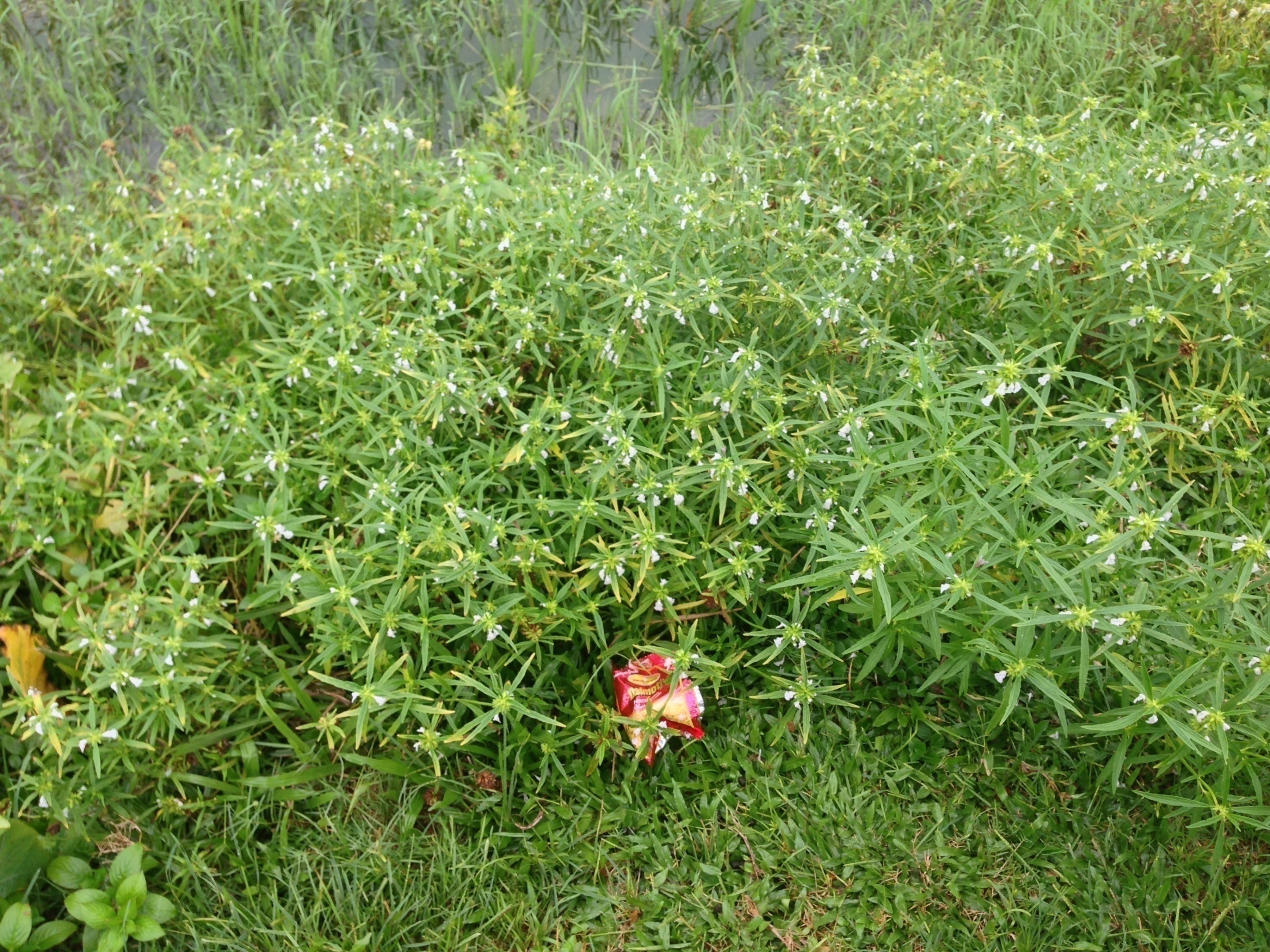 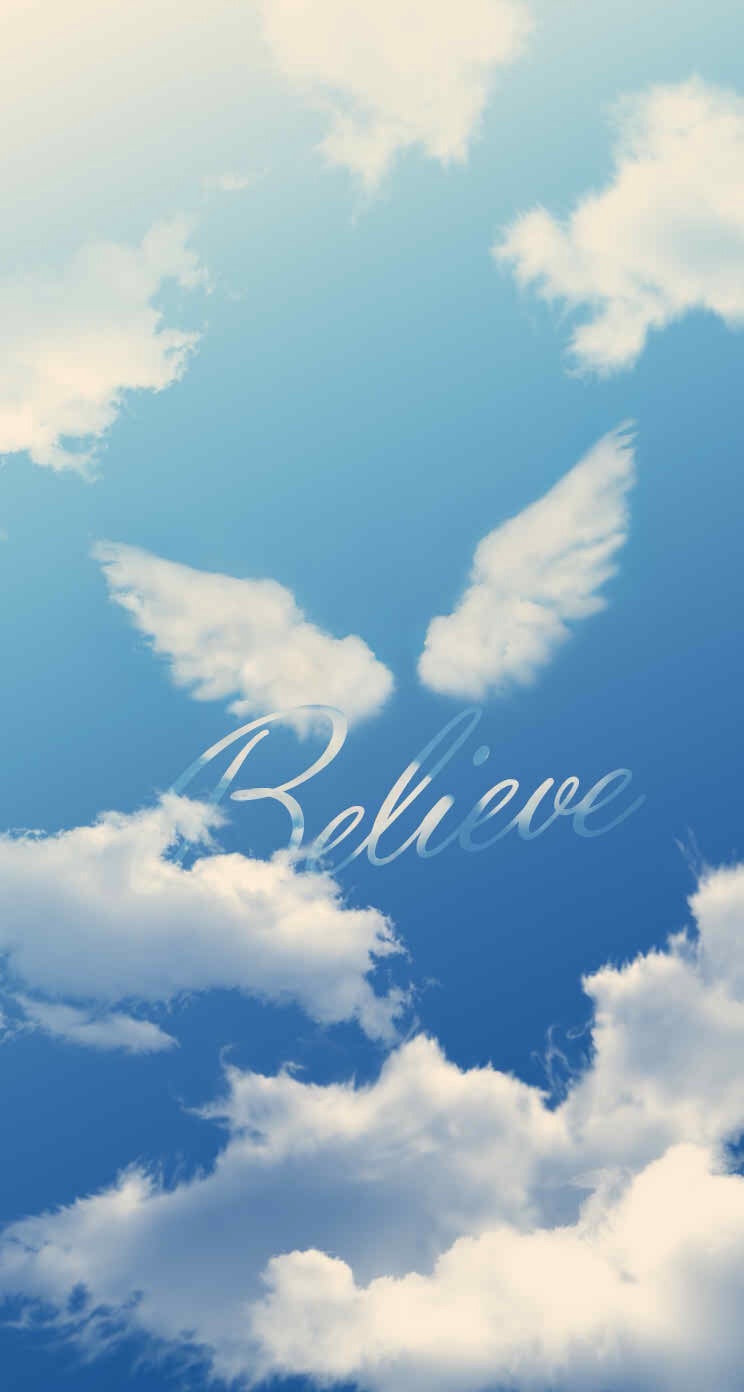 স্বাগতম
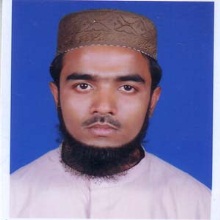 আবু কাওছার মো ছাঈদ 
সহকারী মৌলভী 
হযরত শাহজালাল (রহঃ) আলিম মাদরাসা
বিষয়ঃ কুরআন মজিদ ও তাজবিদ
শ্রেণিঃ সপ্তম 
অধ্যায়ঃ দ্বিতীয়
প্রবিত্র কুরআনের  তিলাওয়াত শুনি
আজকের পাঠ
সুরা আশ-শামস
এই পাঠ শেষে শিক্ষার্থীরা…. 
সূরা শামস এর পরিচিতি সম্পর্কে জানতে পারবে  
 সুরা শামস তেলাওয়াত করতে পারবে
একক কাজ
১। সূরা আশ-শামসের আয়াত সংখ্যা কত?
ক.১৩টি               খ.১৪টি   
গ.১৫টি               ঘ.১৬টি  
২। সূরা আশ-শামস কোথায় অবতীর্ণ হয়? 
ক.মক্কায়            খ.মদিনায় 
গ.জেদ্দায়            ঘ.তায়েফ
ভিডিও টি মনযোগ দিয়ে দেখ
দলীয় কাজ
নিচের আয়াত গুলো  বাংলায় অনুবাদ কর
والشمس وضحها
والسماء وما بنها
قد افلح من زكها
বাড়ির কাজ   


সুরা আশ-শামসের ১-৯ নং আয়াত মুখস্থ শিখে আসবে।
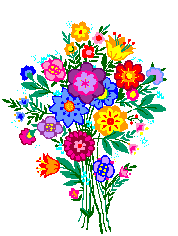 ধন্যবাদ